PHY 752 Solid State Physics
11-11:50 AM  MWF  Olin 103

Plan for Lecture 23:

Optical and transport properties of metals (Chap. 11 in GGGPP)
Macroscopic theory
Drude model

Note: Debye-Waller discussion postponed
 to consideration of Chapter 9.
10/23/2015
PHY 752  Fall 2015 -- Lecture 23
1
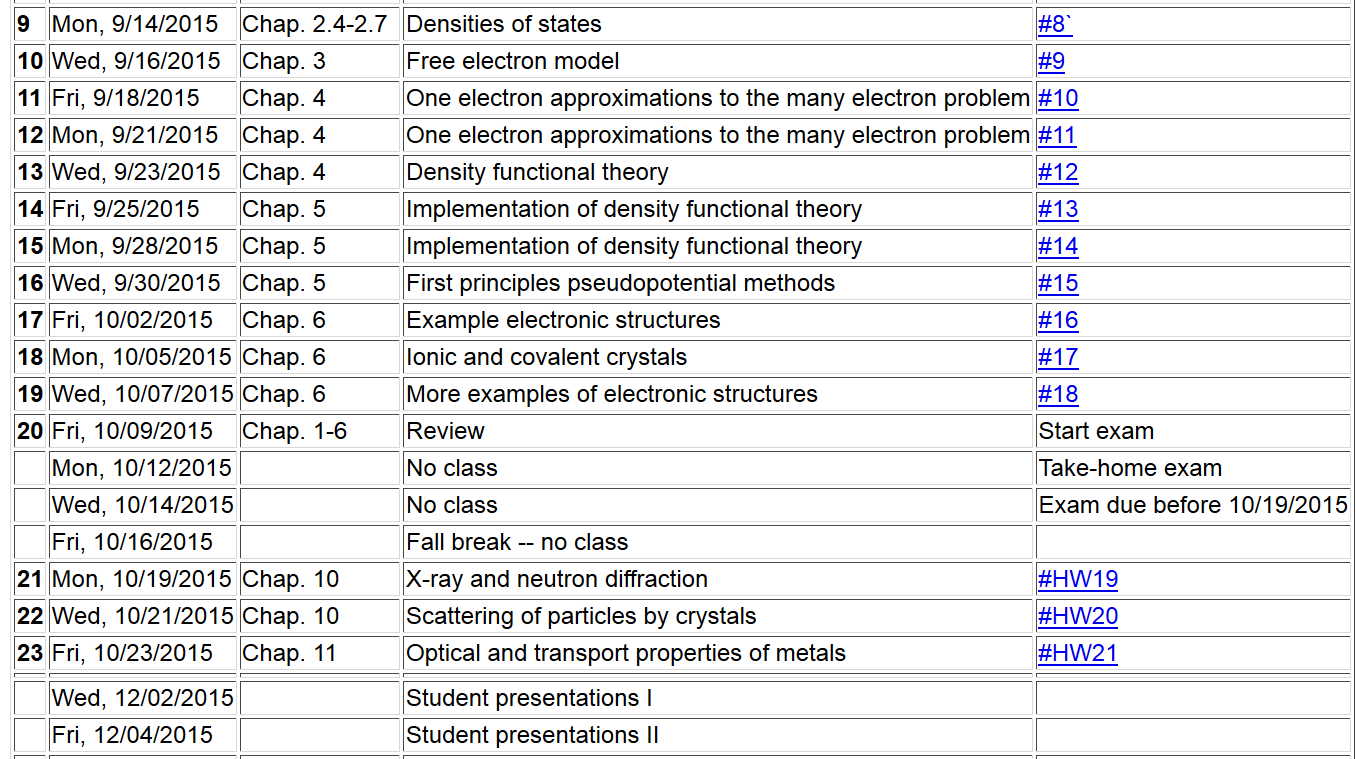 10/23/2015
PHY 752  Fall 2015 -- Lecture 23
2
Maxwell’s Equations   (cgs Gaussian units)
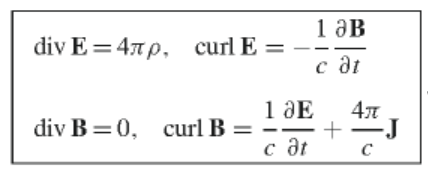 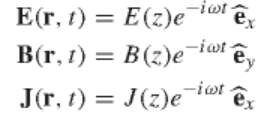 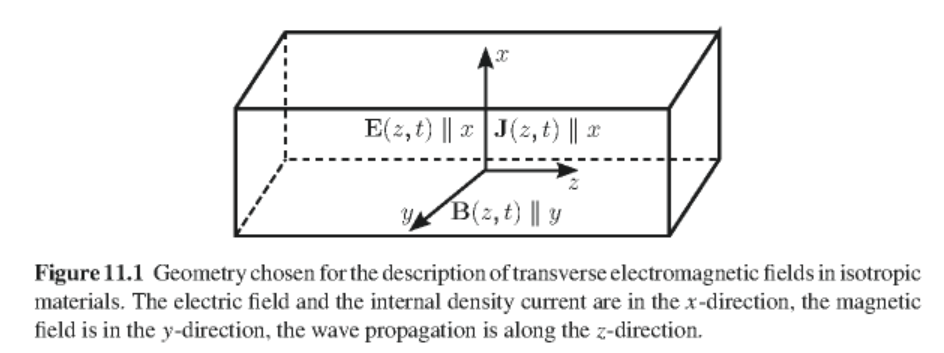 10/23/2015
PHY 752  Fall 2015 -- Lecture 23
3
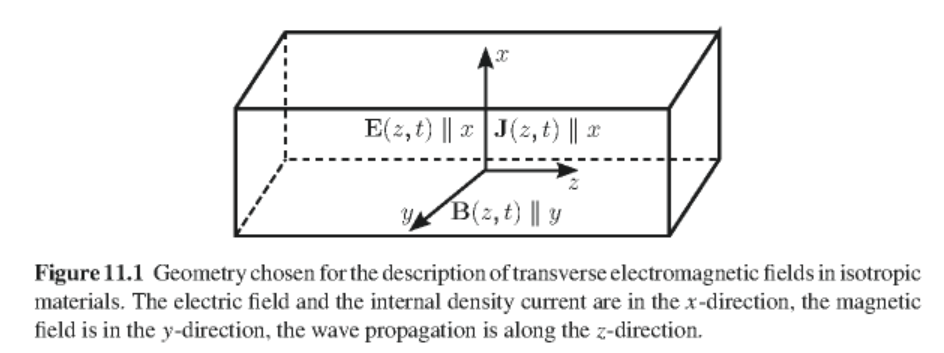 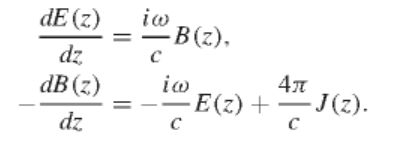 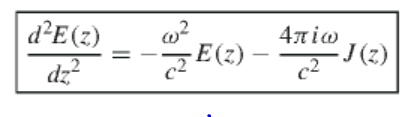 Assume linear response of the electric field to produce the conductivity in terms of conductivity:
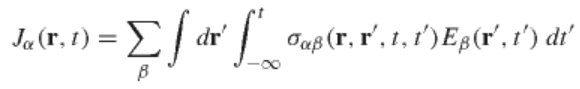 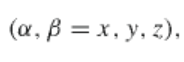 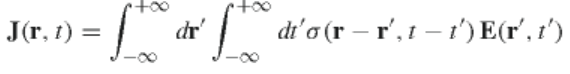 For our geometry:
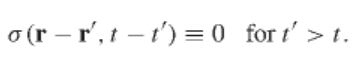 with:
10/23/2015
PHY 752  Fall 2015 -- Lecture 23
4
Taking Fourier transform in space and time:
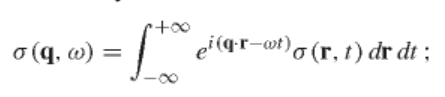 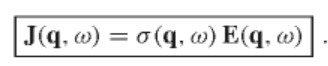 For spatially uniform conductivity response, the q-dependence is trivial:
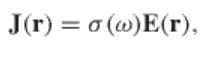 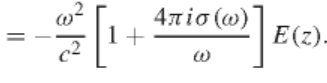 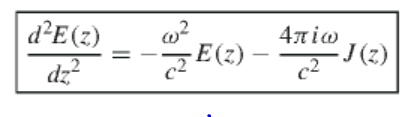 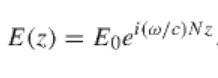 For
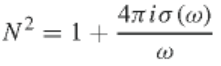 10/23/2015
PHY 752  Fall 2015 -- Lecture 23
5
Writing complex refractive index in terms of real functions
       N(w)=n(w)+ik(w)
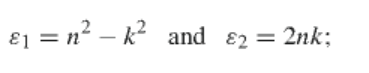 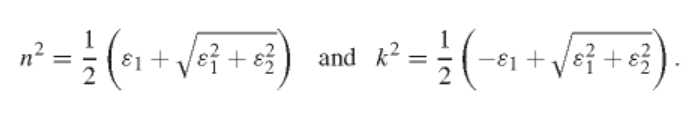 10/23/2015
PHY 752  Fall 2015 -- Lecture 23
6
In terms of complex conductivity:
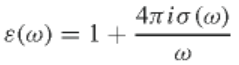 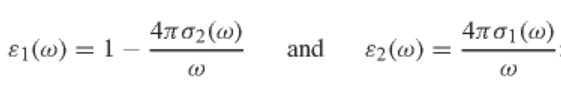 Reflection of electromagnetic wave at a planar interface at normal interface
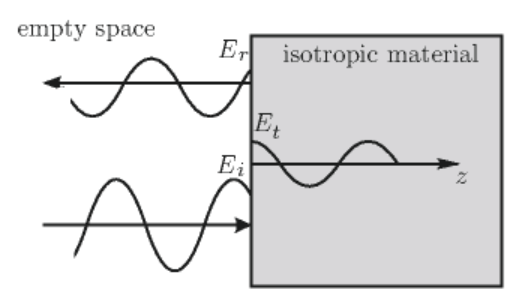 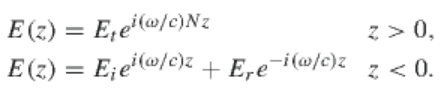 N(w)
10/23/2015
PHY 752  Fall 2015 -- Lecture 23
7
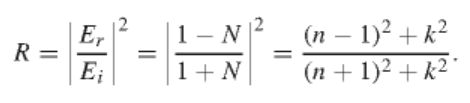 Reflectivity:
Summary of relationships
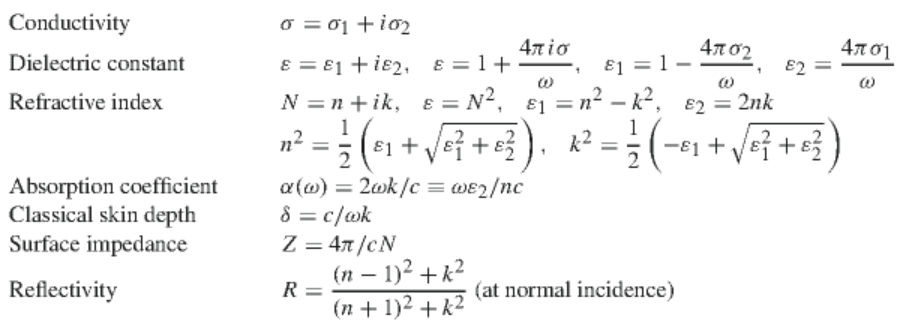 10/23/2015
PHY 752  Fall 2015 -- Lecture 23
8
Analytic properties  of dielectric function
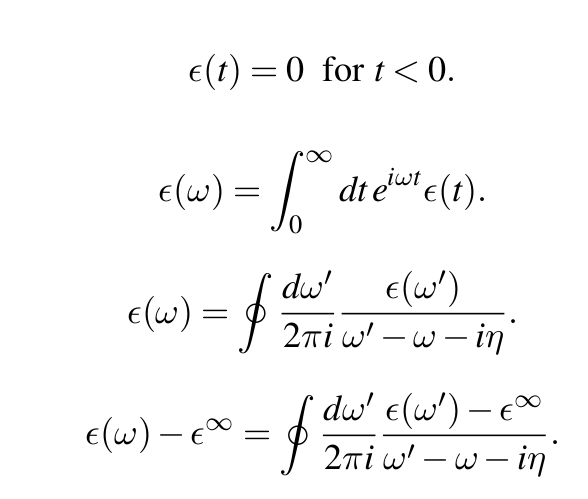 Here h represents a small infinitesimal imaginary contribution
10/23/2015
PHY 752  Fall 2015 -- Lecture 23
9
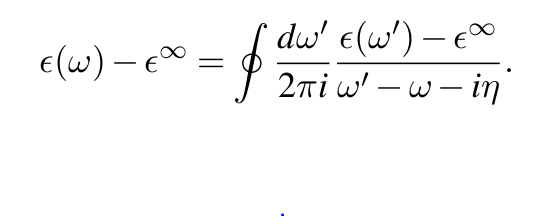 Evaluation using Cauchy integral theorem
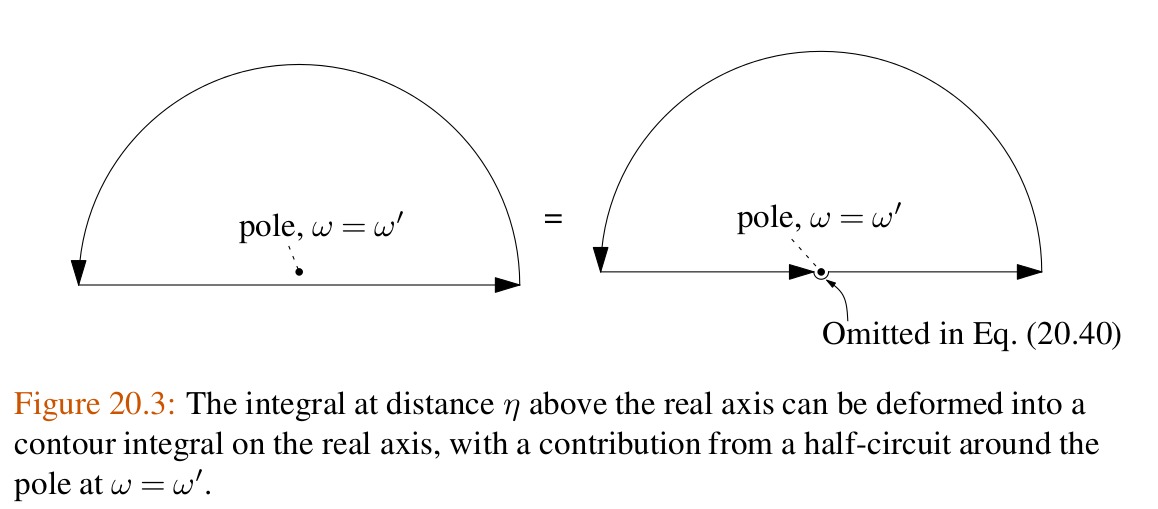 10/23/2015
PHY 752  Fall 2015 -- Lecture 23
10
In terms of principle parts integral over negative and positive frequencies
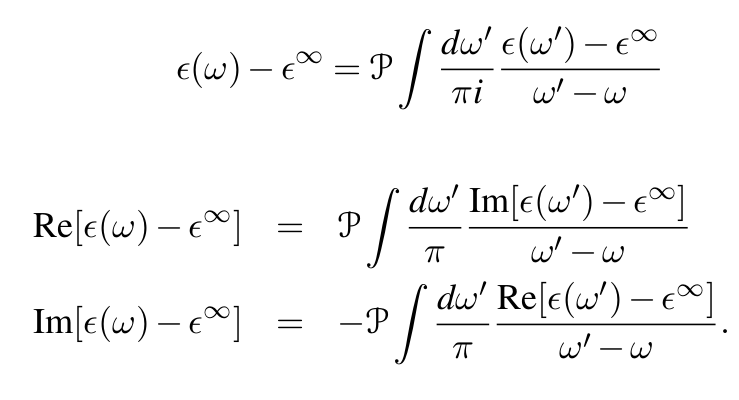 10/23/2015
PHY 752  Fall 2015 -- Lecture 23
11
In terms of positive frequencies only
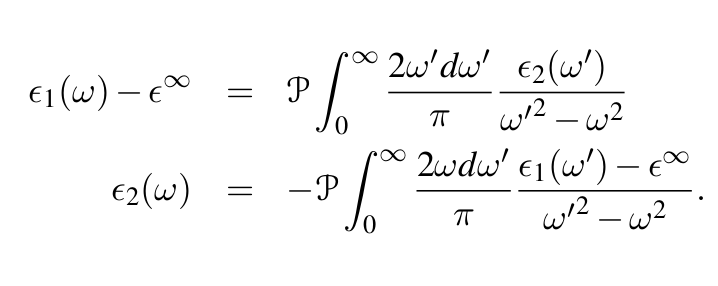 10/23/2015
PHY 752  Fall 2015 -- Lecture 23
12
Analysis of reflectivity data
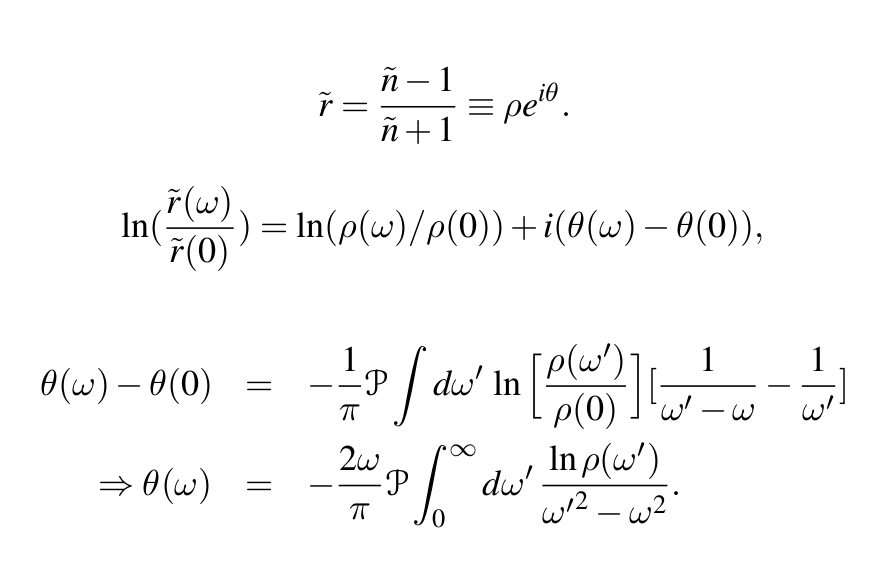 10/23/2015
PHY 752  Fall 2015 -- Lecture 23
13
Some more detailed notes:
Analytic properties of the dielectric function (in the Drude model or from “first principles”  -- Kramers-Kronig transform
Im(z)
a
Re(z)
10/23/2015
PHY 752  Fall 2015 -- Lecture 23
14
Kramers-Kronig transform -- continued
Im(z)
=0
a
Re(z)
10/23/2015
PHY 752  Fall 2015 -- Lecture 23
15
Kramers-Kronig transform -- continued
10/23/2015
PHY 752  Fall 2015 -- Lecture 23
16
u
a     us    b
10/23/2015
PHY 752  Fall 2015 -- Lecture 23
17
Kramers-Kronig transform -- continued
To be justified from Drude model  --
10/23/2015
PHY 752  Fall 2015 -- Lecture 23
18
Kramers-Kronig transform – for dielectric function:
10/23/2015
PHY 752  Fall 2015 -- Lecture 23
19
Paul Karl Ludwig Drude   1863-1906
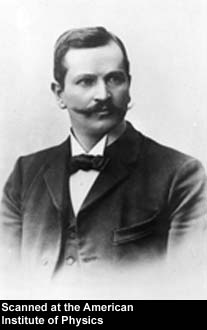 http://photos.aip.org/history/Thumbnails/drude_paul_a1.jpg
10/23/2015
PHY 752  Fall 2015 -- Lecture 23
20
Drude model:  
         Vibrations of charged particles near equilibrium:
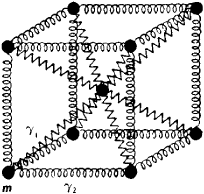 dr
http://img.tfd.com/ggse/d6/gsed_0001_0012_0_img2972.png
10/23/2015
PHY 752  Fall 2015 -- Lecture 23
21
Drude model:  
Vibration of  particle of charge q and mass m near equilibrium:
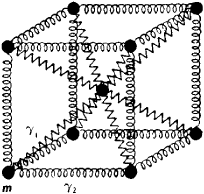 http://img.tfd.com/ggse/d6/gsed_0001_0012_0_img2972.png
Note that:
g > 0 represents dissipation of energy.
w0 represents the natural frequency of the vibration; w0=0 would represent a free (unbound) particle
dr
10/23/2015
PHY 752  Fall 2015 -- Lecture 23
22
Drude model:  
Vibration of  particle of charge q and mass m near equilibrium:
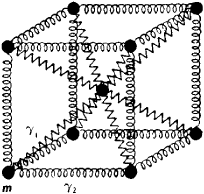 http://img.tfd.com/ggse/d6/gsed_0001_0012_0_img2972.png
dr
10/23/2015
PHY 752  Fall 2015 -- Lecture 23
23
Drude model:  
Vibration of  particle of charge q and mass m near equilibrium:
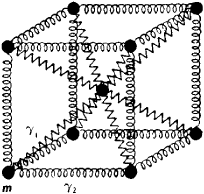 http://img.tfd.com/ggse/d6/gsed_0001_0012_0_img2972.png
dr
10/23/2015
PHY 752  Fall 2015 -- Lecture 23
24
Drude model:  
Vibration of  particle of charge q and mass m near equilibrium:
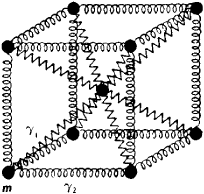 http://img.tfd.com/ggse/d6/gsed_0001_0012_0_img2972.png
dr
10/23/2015
PHY 752  Fall 2015 -- Lecture 23
25
Drude model dielectric function:
10/23/2015
PHY 752  Fall 2015 -- Lecture 23
26
Drude model dielectric function:
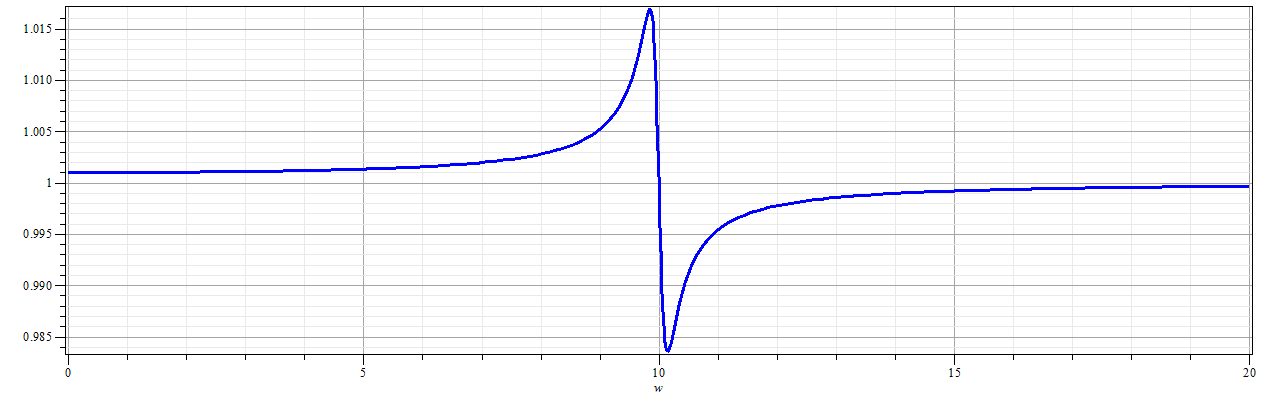 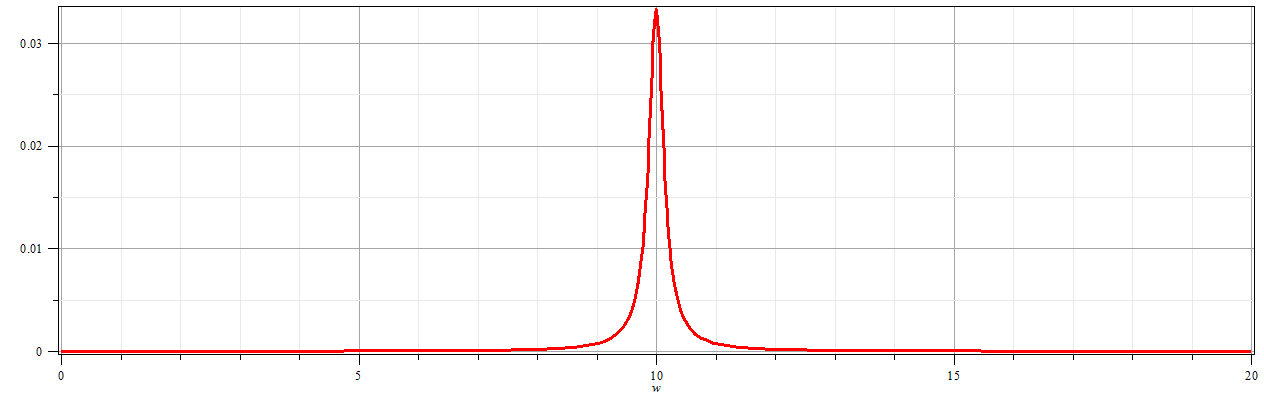 10/23/2015
PHY 752  Fall 2015 -- Lecture 23
27
Drude model dielectric function – some analytic properties:
10/23/2015
PHY 752  Fall 2015 -- Lecture 23
28
Drude model dielectric function – some analytic properties:
10/23/2015
PHY 752  Fall 2015 -- Lecture 23
29
Analysis for Drude model dielectric function:
10/23/2015
PHY 752  Fall 2015 -- Lecture 23
30
Analysis for Drude model dielectric function – continued --
     Analytic properties:
10/23/2015
PHY 752  Fall 2015 -- Lecture 23
31